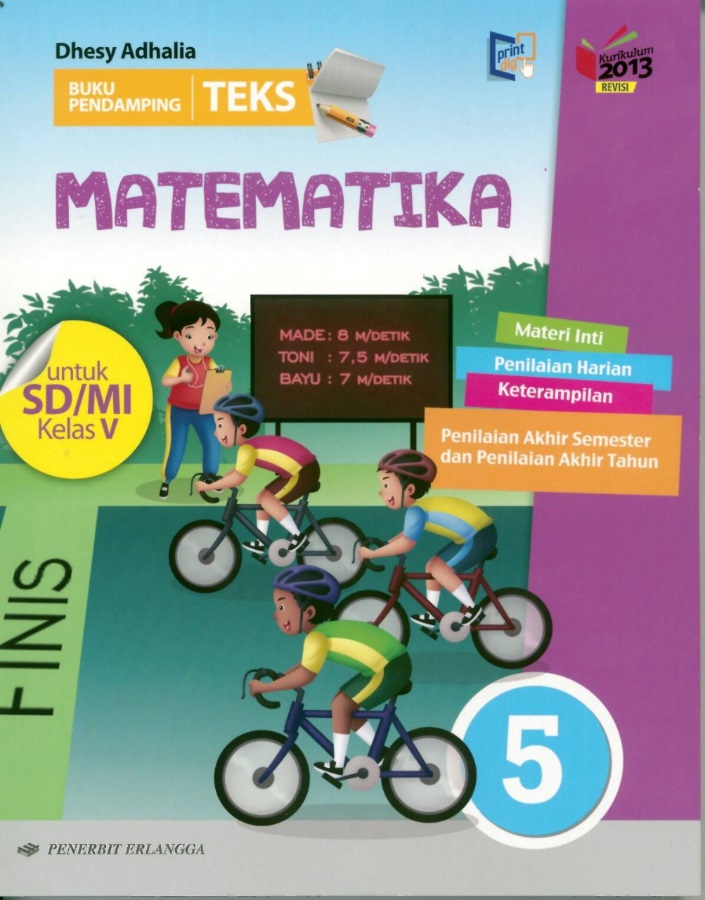 Media Mengajar
Buku Pendamping
Teks
Matematika
untuk SD/MI Kelas V
HENI NURHAENI, M,Pd
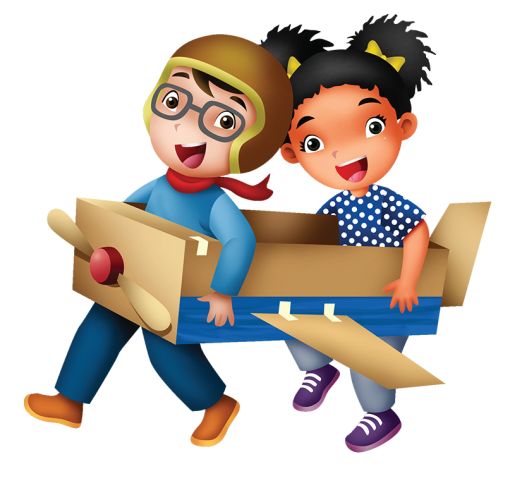 Bab 3
Denah dan Skala
BAB 3 DENAH DAN SKALA
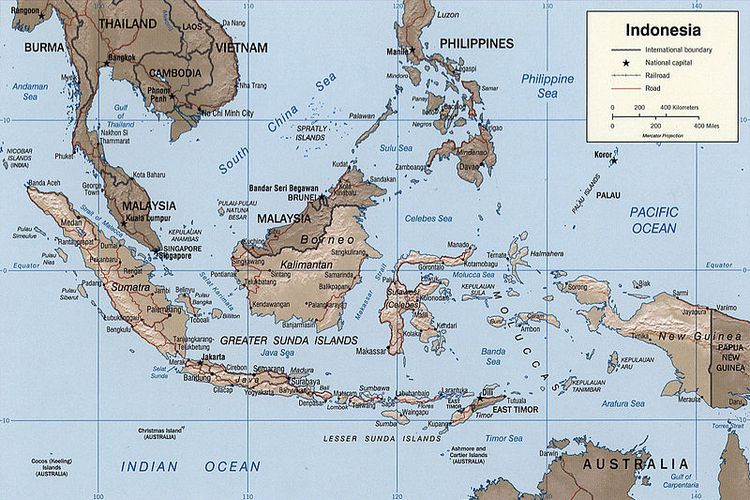 C. SKALA
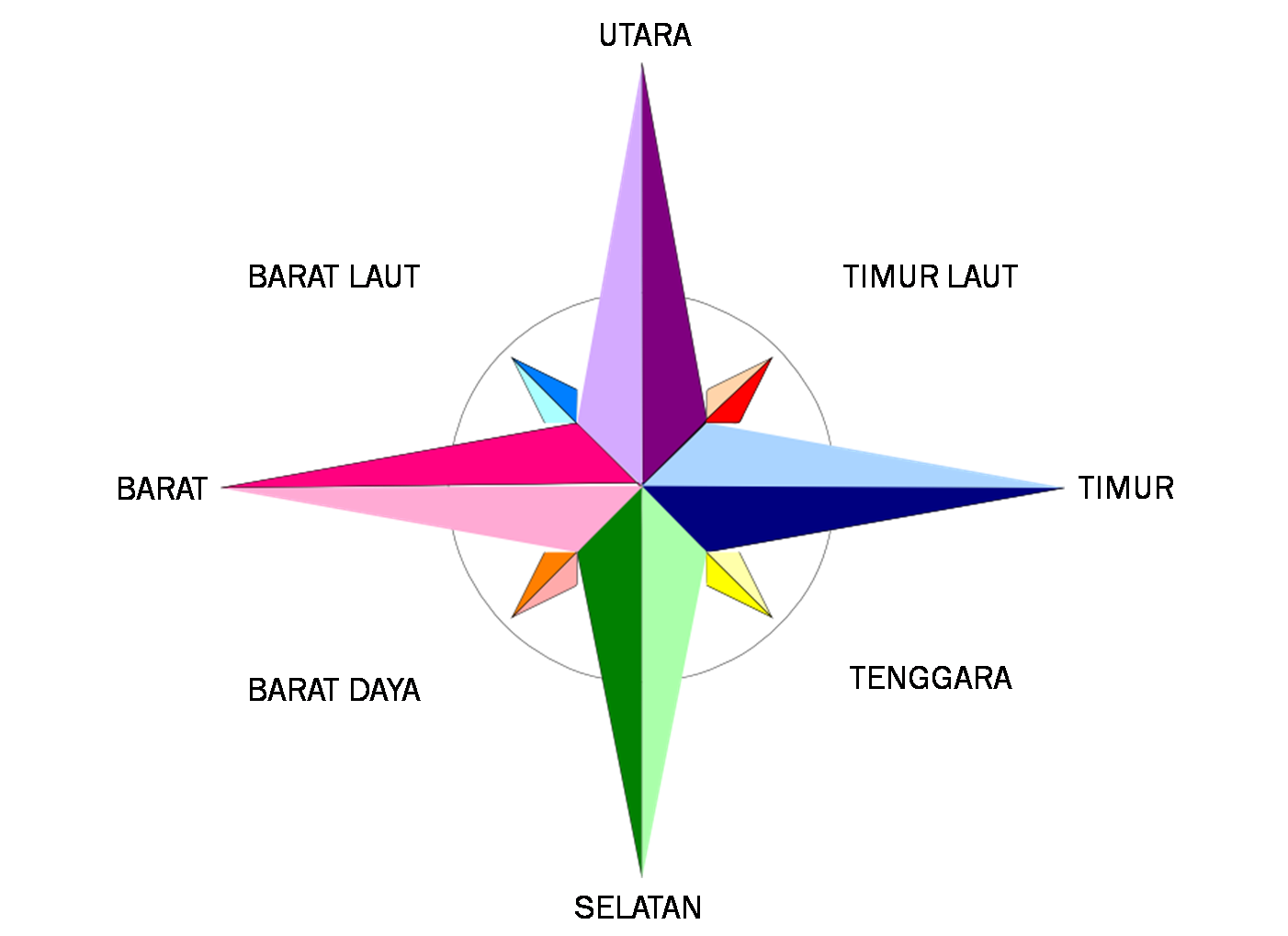 Skala menyatakan perbandingan antara jarak dua tempat pada denah atau peta dengan jarak sebenarnya.
Skala juga dapat digunakan untuk menghitung atau menentukan luas suatu wilayah tertentu.
Jika pada peta tertulis skala 1 : 2.000.000 artinya 1 cm jarak pada peta mewakili 2.000.000 cm atau 20 km jarak sebenarnya.
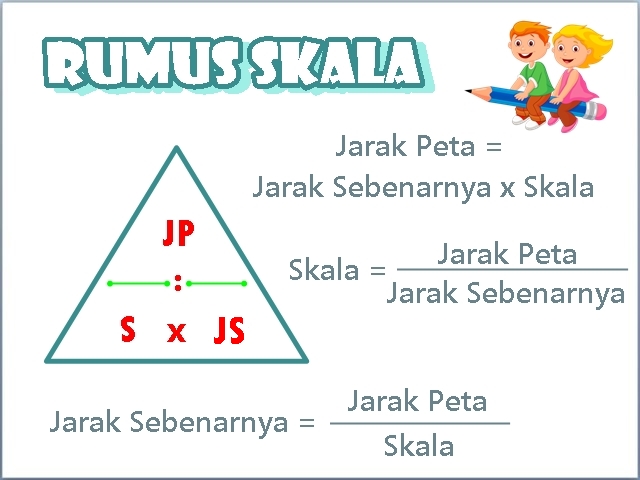 Contoh soal
1. Jarak dua kota pada peta adalah 20 cm. Jika jarak kedua kota tersebut sebenarnya adalah 400 km.Berapa skala peta tersebut !
2. Sebuah taman berbentuk persegi Panjang Digambar pada denah dengan ukuran seperti gambar di samping.Berapa luas taman sebenarnya ?
8 cm
6 cm
Skala 1 : 200
3. Sebuah peta memiliki skala 1 : 1.000.000. Jarak Kota A dan kota B pada peta tersebut adalah 12 cm. Berapakah jarak kedua kota tersebut sebenarnya ?
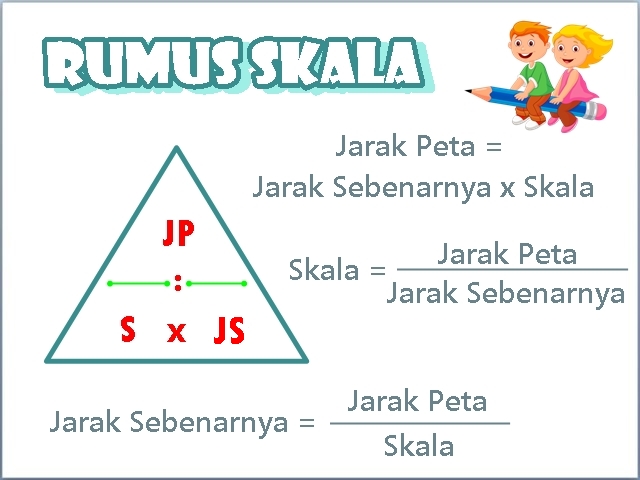 4. Sebuah peta memiliki skala 1 : 1.000.000. Jika Jarak dua kota sebenarnya 175 km berapakah jarak kedua kota tersebut pada peta?
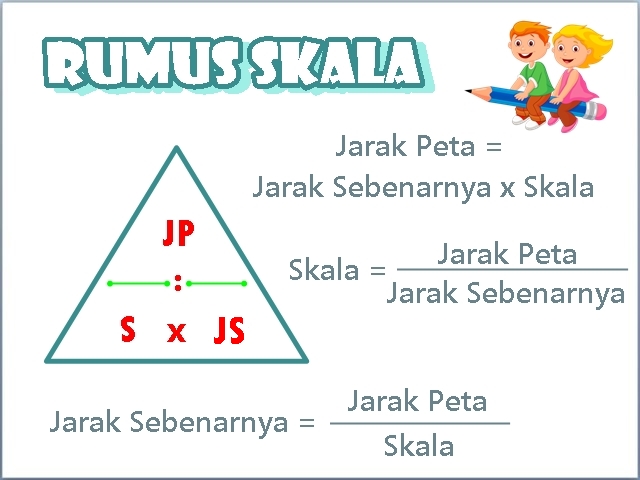 5. Suatu taman berbentuk persegi panjang digambarkan pada denah dengan
skala 1 : 350. Jika panjang dan lebar taman pada peta digambarkan 4 cm dan 5 cm,
luas taman sebenarnya adalah . . . .
24,5 m2		c. 2.450 m2
245 m2 		d. 24.500m m2
Penyelesaian:
= 1.400 cm
= 14 m
Panjang sebenarnya =
panjang pada peta : skala
Lebar pada peta : skala
Lebar sebenarnya =
= 1.750 cm
= 17,5 m
Luas sebenarnya =
= 245 m2
6. Diketahui skala peta 1 : 1.500.000. Jika jarak Kota A dan Kota B sebenarnya
120 km, jarak kedua kota tersebut pada peta adalah _______
Penyelesaian:
120 km = 12.000.000 cm
skala × jarak sebenarnya
Jarak pada peta =
= 8
Jadi, jarak kedua kota tersebut pada peta adalah 8 cm.
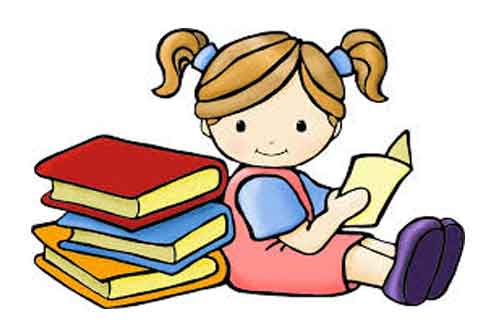 TERIMA KASIH
SELAMAT BELAJAR